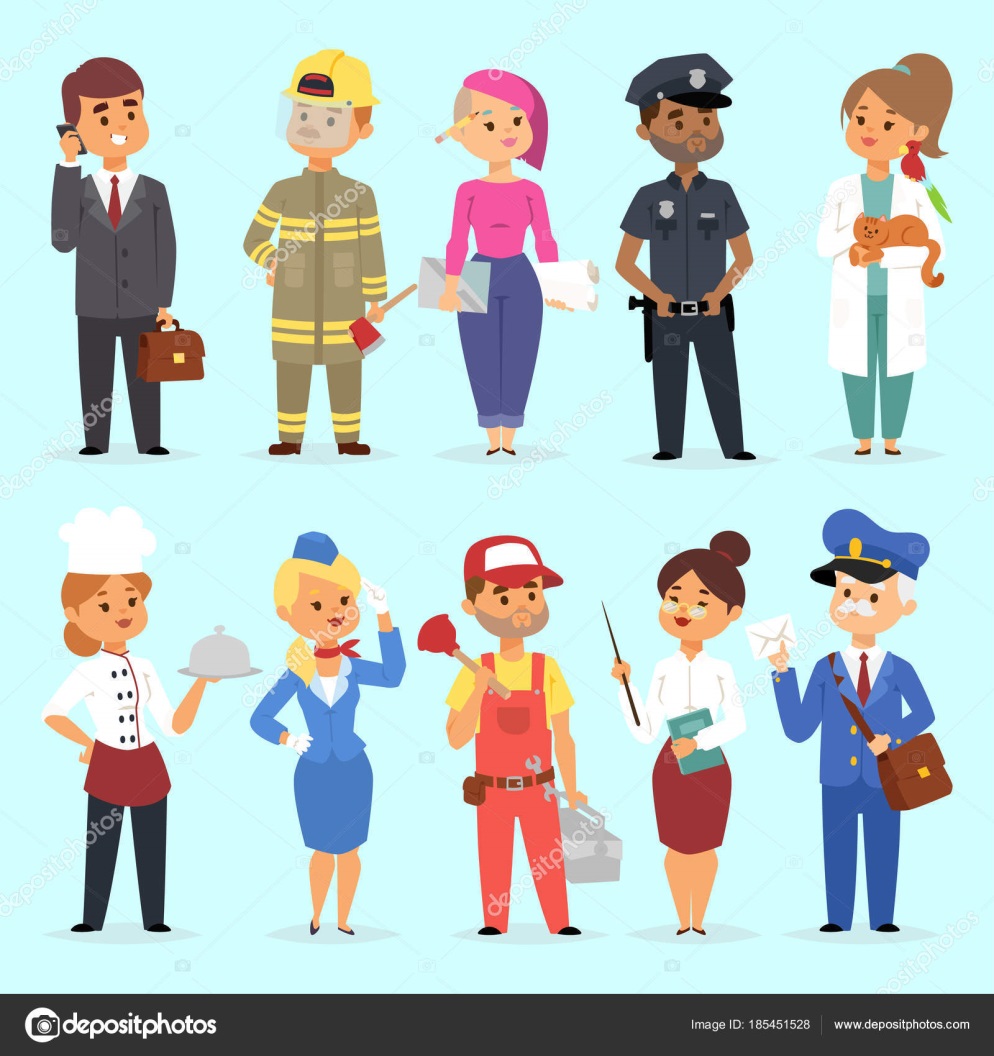 «Цікавий світ професій»
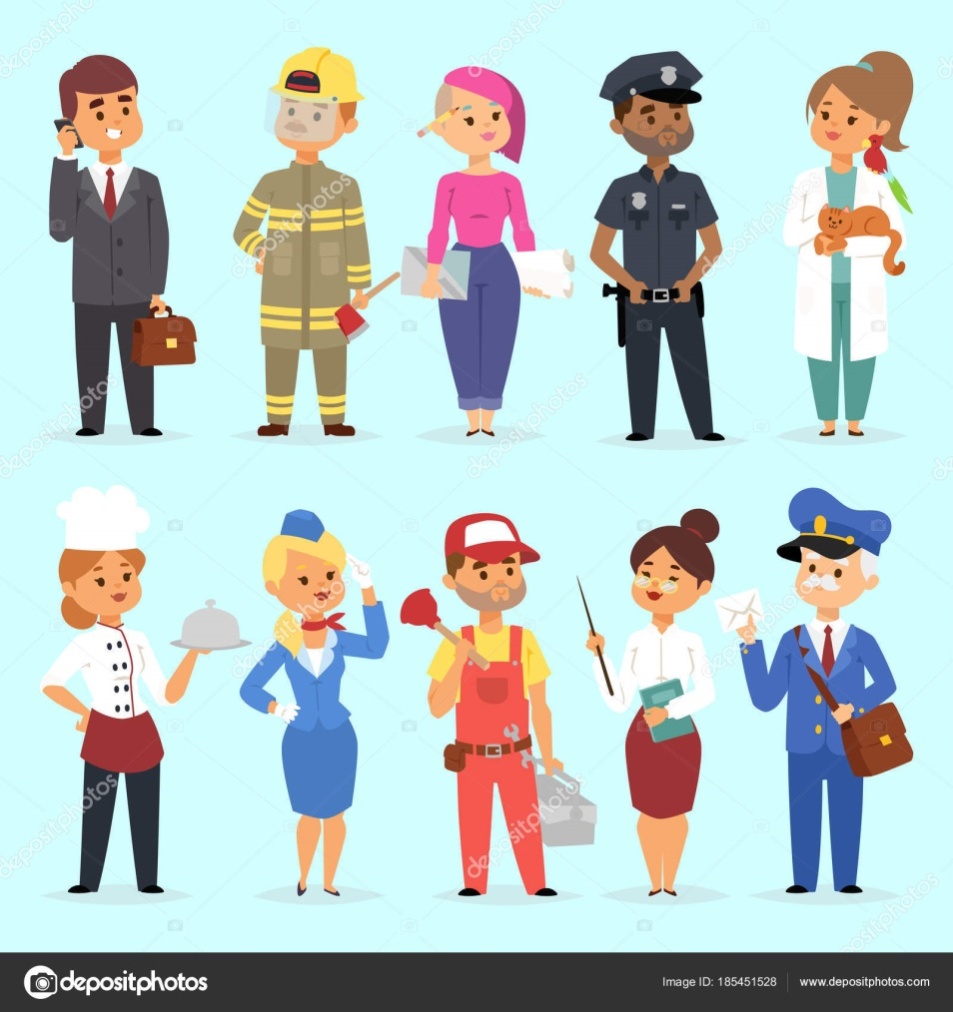 марнує     лінь -
Праця
годує,
а
ПРАЦЯ ГОДУЄ, А ЛІНЬ - МАРНУЄ
діло
—
сміло!
гуляй   Зробив
ЗРОБИВ ДІЛО — ГУЛЯЙ СМІЛО!
гори   Роботящі
руки
вернуть!
РОБОТЯЩІ РУКИ ГОРИ ВЕРНУТЬ!
Хто працює в перукарні і зачіски робить гарні?
(Перукар)
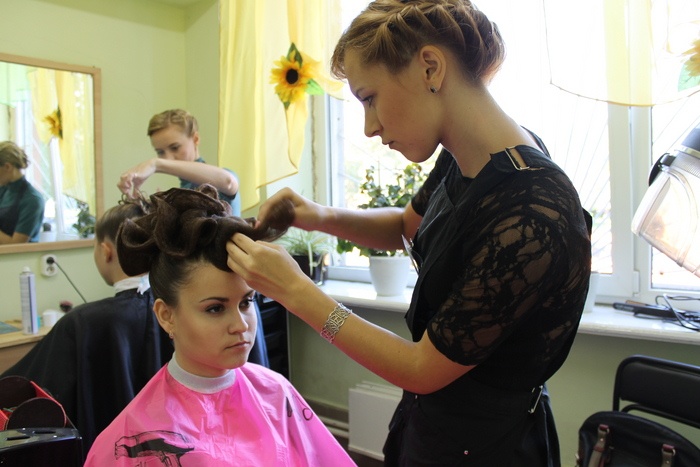 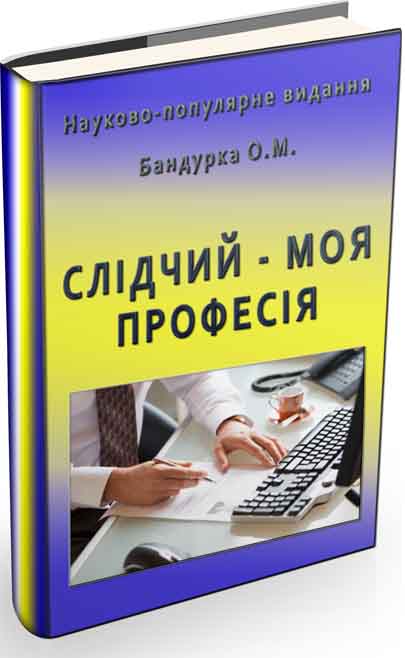 Громадян охороняє
 і порушників шукає?
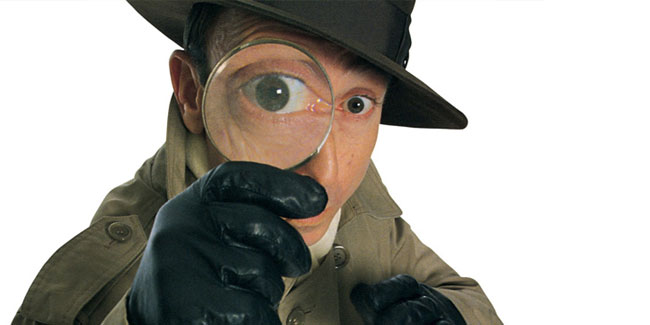 (Поліцейський)
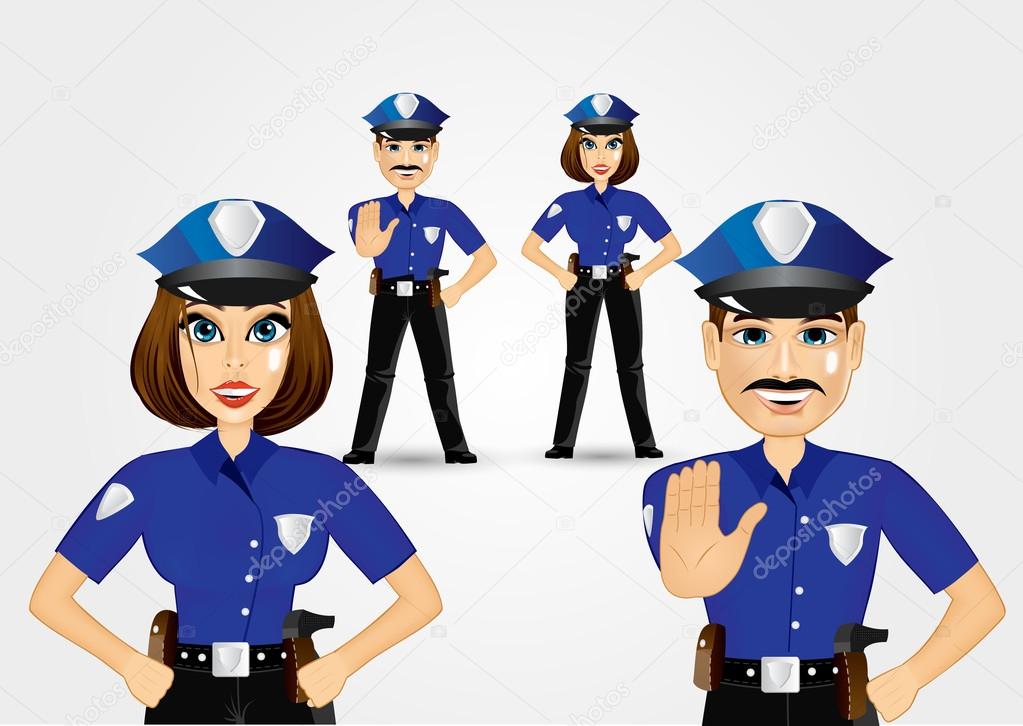 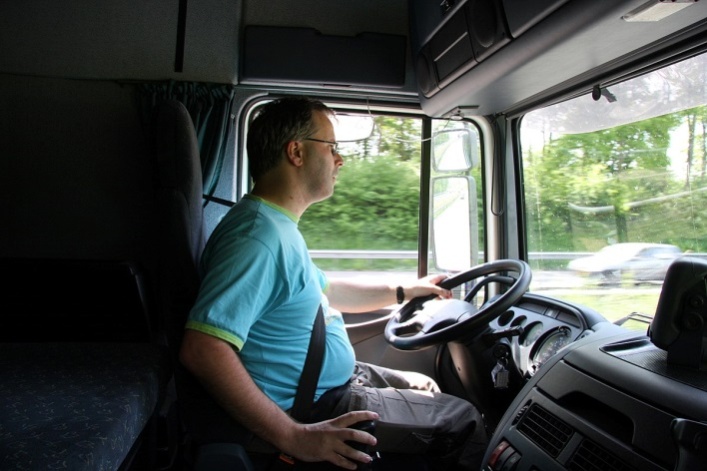 Тисне вчасно гальма й газ,Відвезе усюди нас.Для доріг він хлопець свій!За кермом сидить....
(водій)
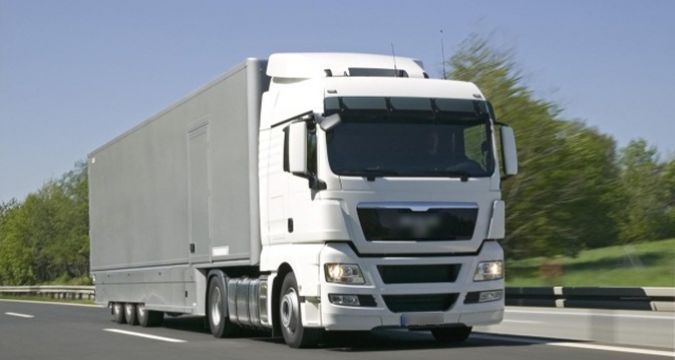 Хто в лікарні по палаті
ходить в білому халаті?
Хто людей з біди рятує,
хто хвороби всі лікує?...
(Лікар)
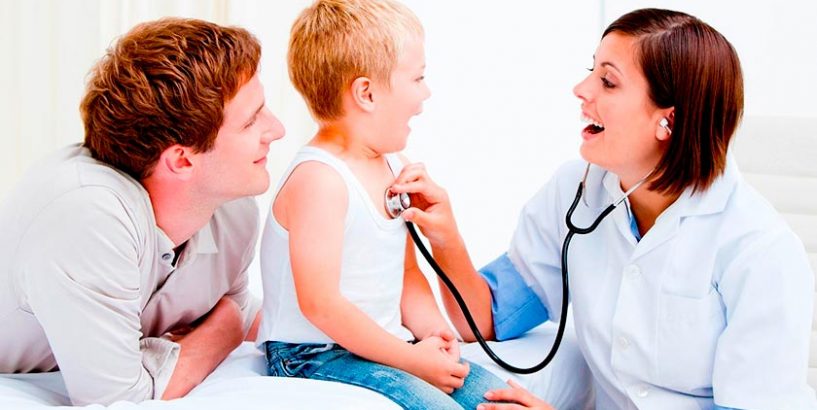 Ще всі навколо міцно сплять,
а він вже встати встиг,
аби духмяним калачем
ти смакувати зміг.
(Пекар )
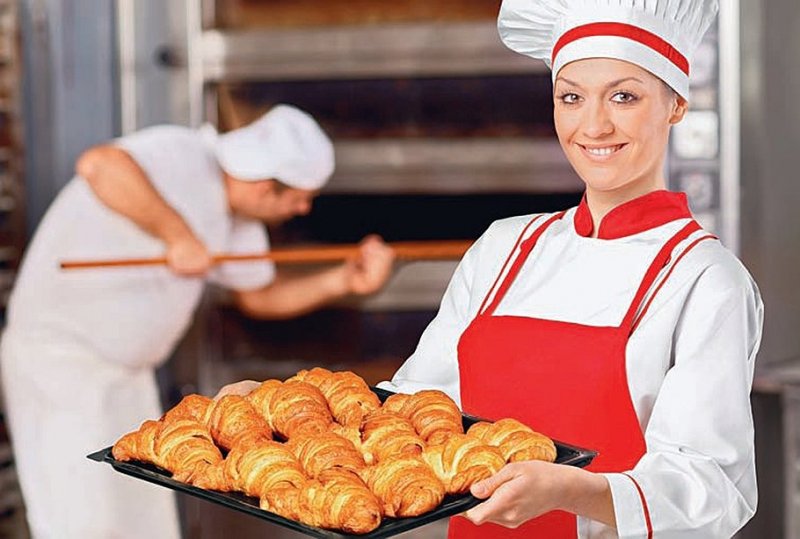 Тобі задачі заважкі —
терпляче пояснив.
Зчепились в класі хлопчаки
— він їх розборонив.
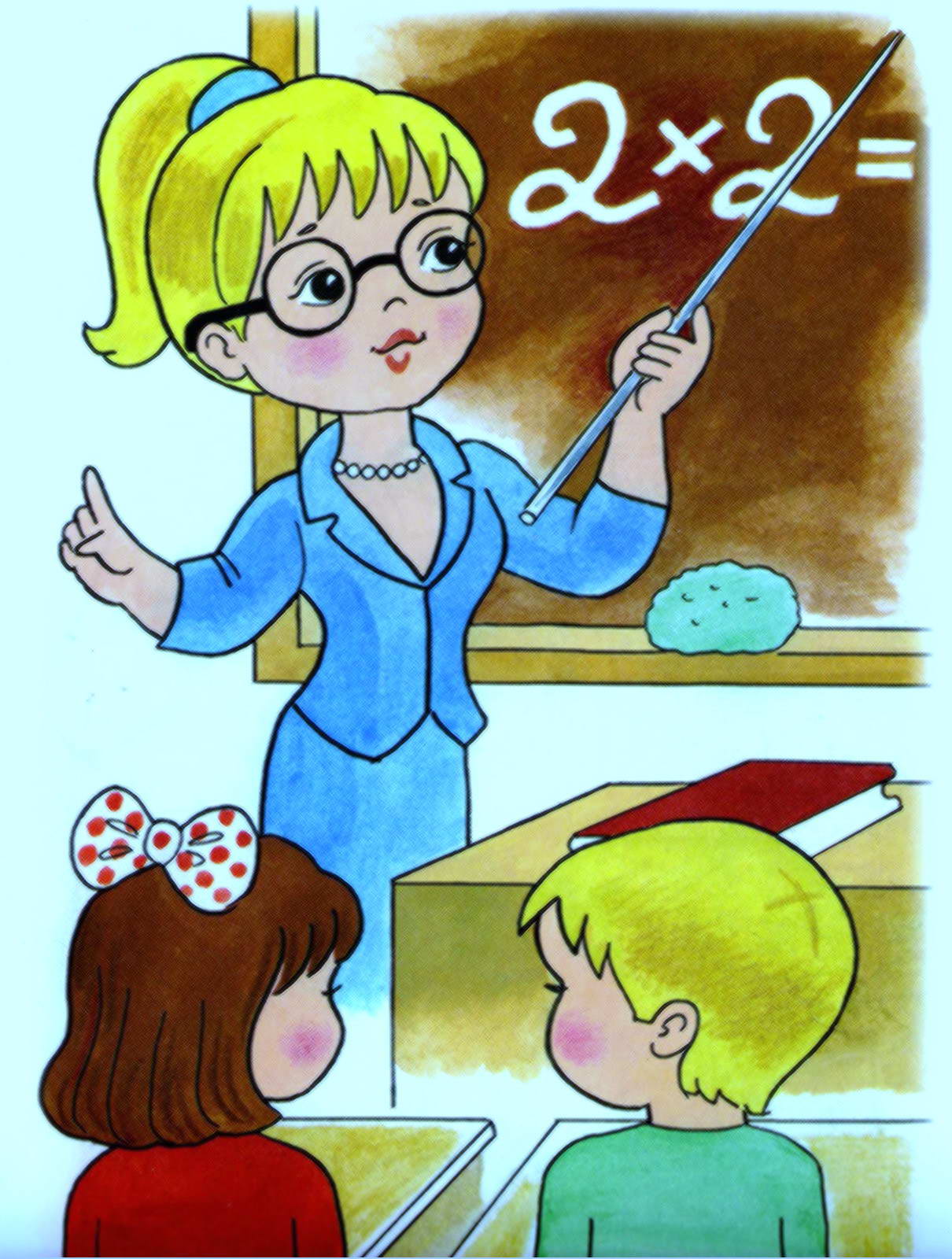 (Вчитель)
Хто, як квочка із курчатами,
в дитсадку щодня з малятами?
Хто їх пильно доглядає,
няньчить, пестить, розважає,
вчить співати й малювати,
рахувати і читати?
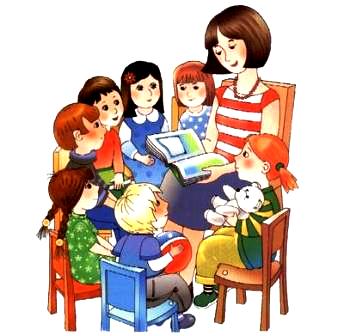 (Вихователька)
Він такий же, як і ми,
непомітний між людьми.
А в театрі грає ролі:
нині — вчителя у школі,
завтра буде інша роль —
то бідняк він, то король.
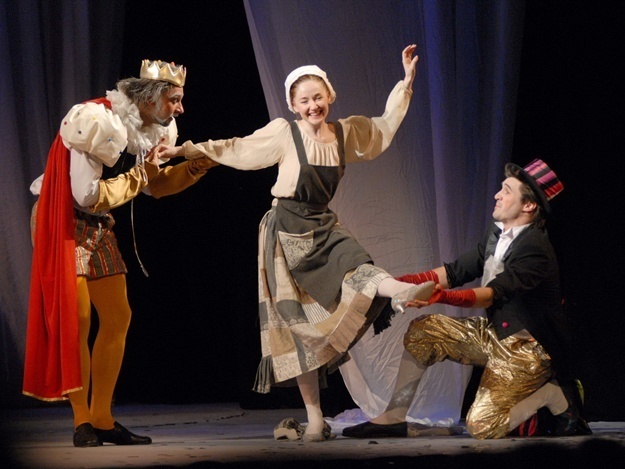 (Актор)
Кожен день дізнається щось нове. Здобуває знання, щоб у майбутньому опанувати бажану професію. Хто це, як ви гадаєте?
(Учень)
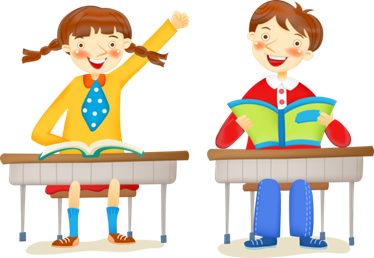 Код та перелік професій для кодування
Зашифровані професії
5, 7, 3, 10, 17, 5, 20. 
2) 17, 10, 8, 12, 20, 14, 13, 17, 20, 10, 14. 
3) 16, 10, 20, 10, 0, 14, 5, 16. 
4) 15, 14, 10, 0, 14, 5, 4, 77, 12, 20. 
5) 1, 13, 14, 8, 5, 2, 77, 12, 20. 
6) 5, 3, 20, 10, 12, 2, 24, 12, 5, 14.
(адвокат)
(конструктор)
(фотограф)
( програміст)
(журналіст)
(автослюсар)
Відгадай професію
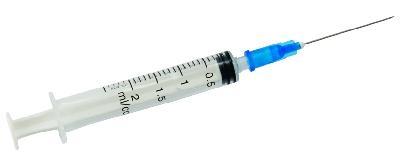 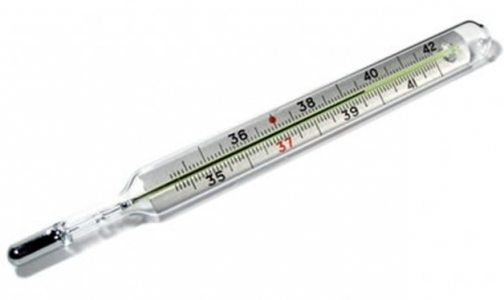 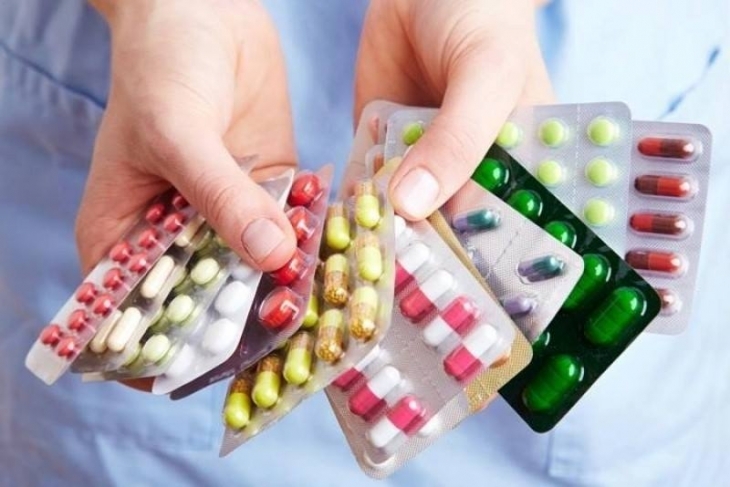 Відгадай професію
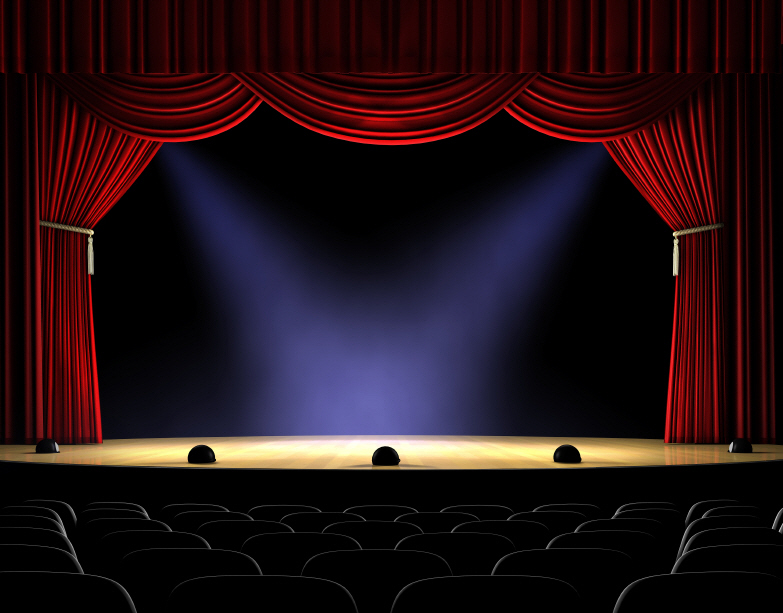 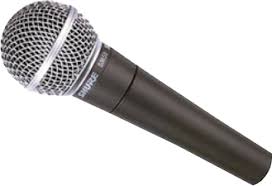 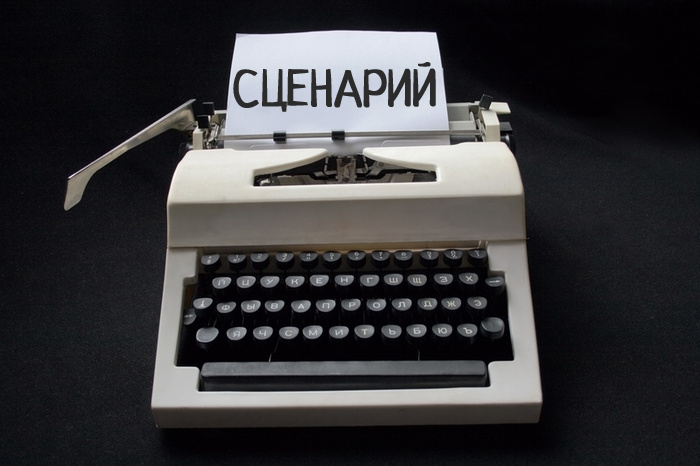 Відгадай професію
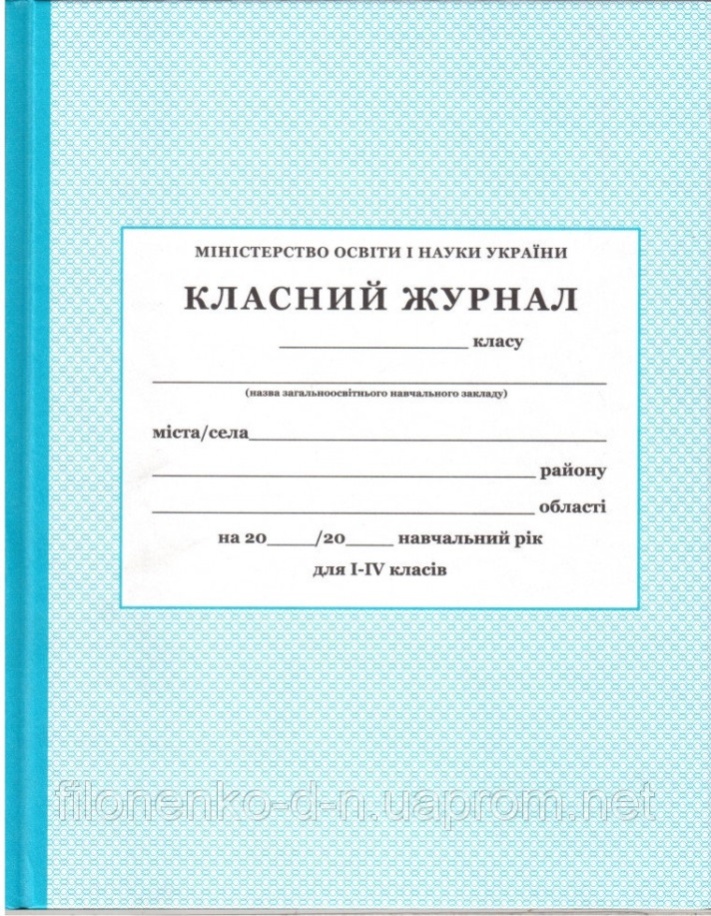 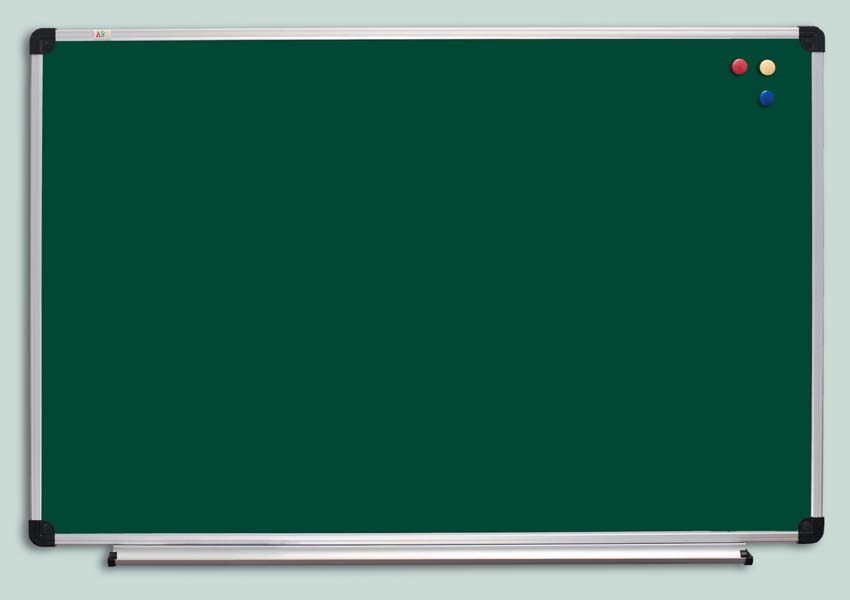 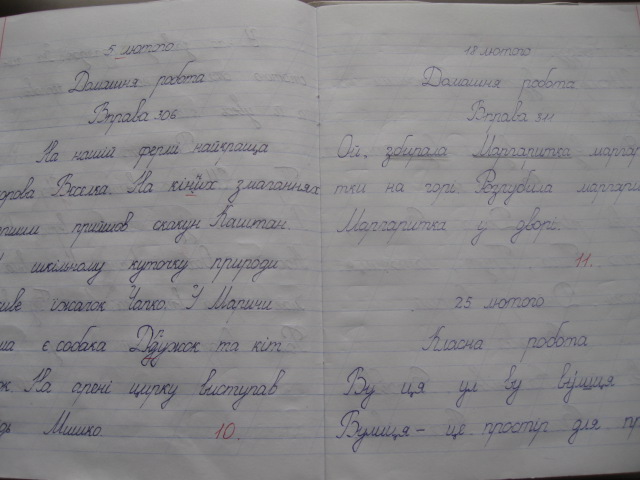 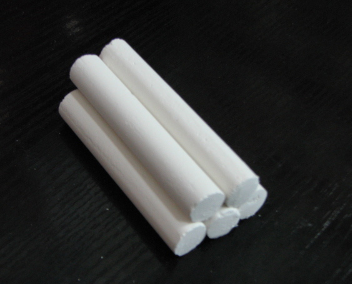 Відгадай професію
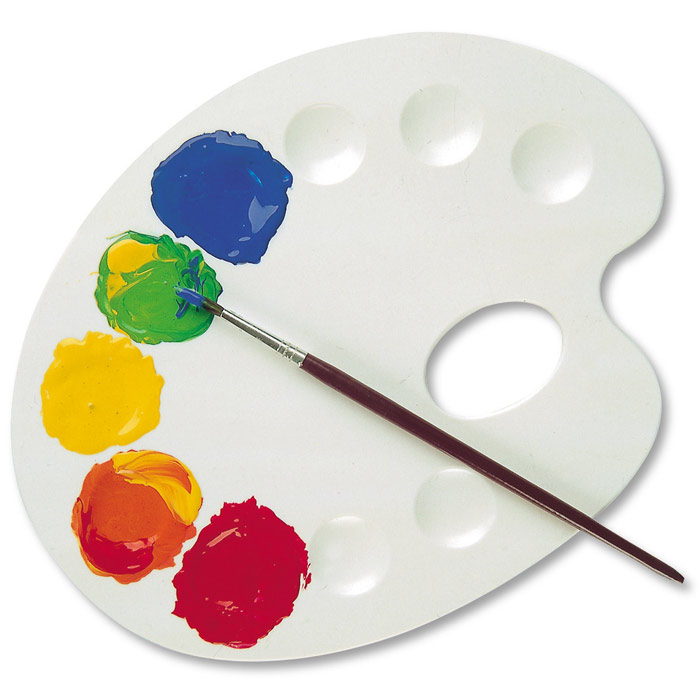 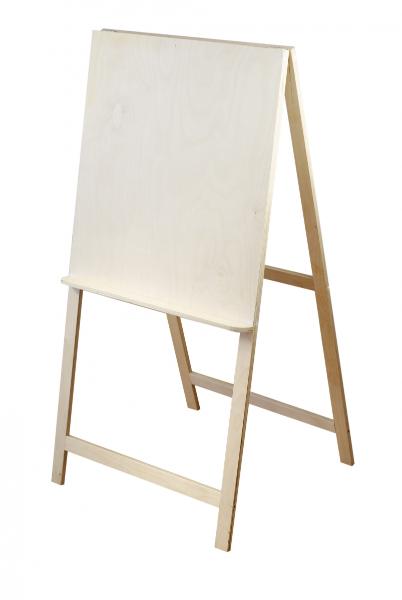 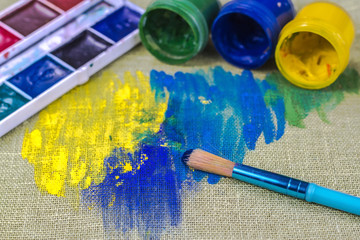 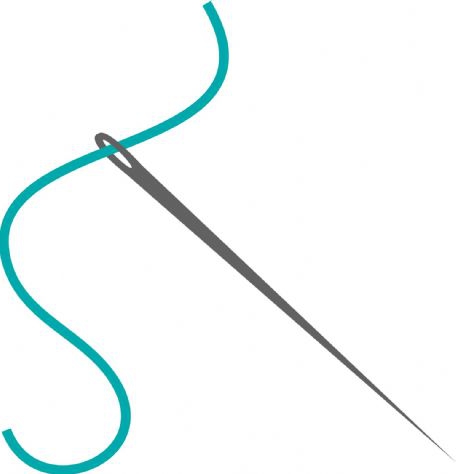 Відгадай професію
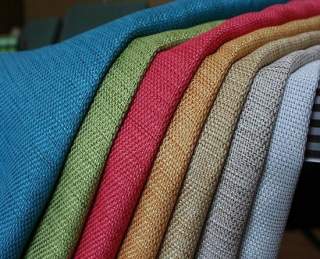 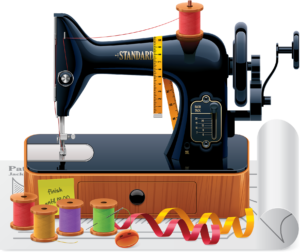 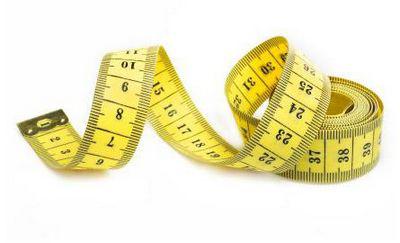 Відгадай професію
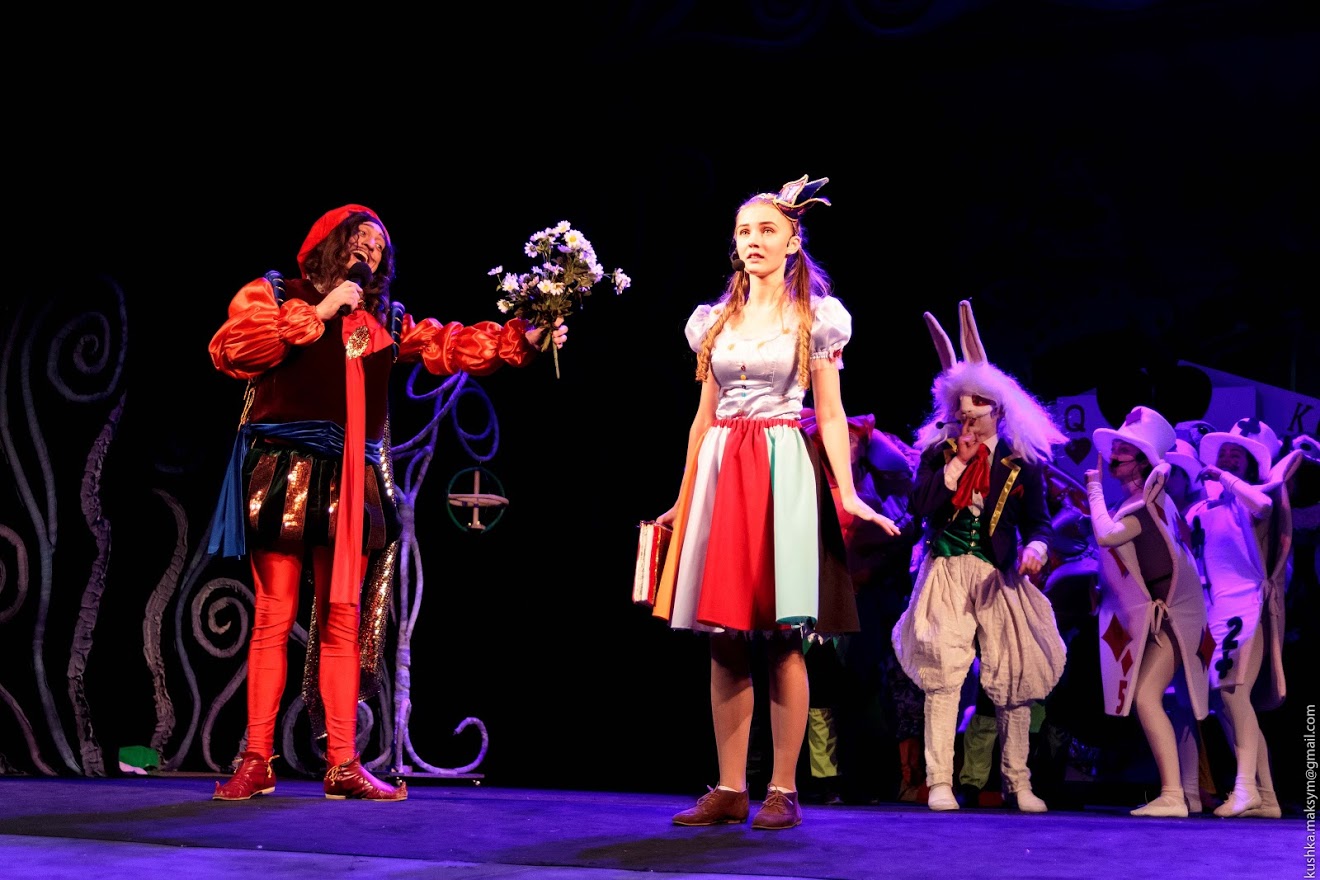 Відгадай професію
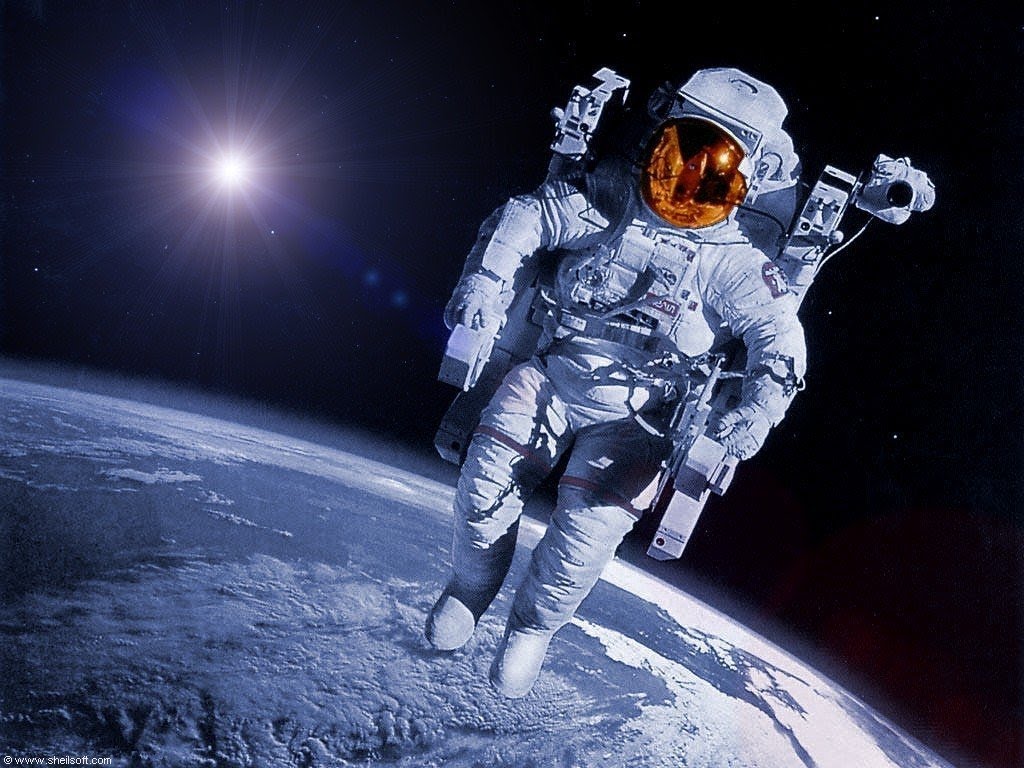 Відгадай професію
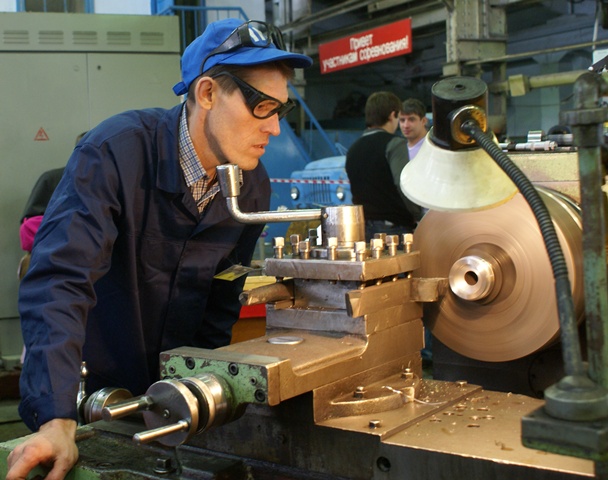 Відгадай професію
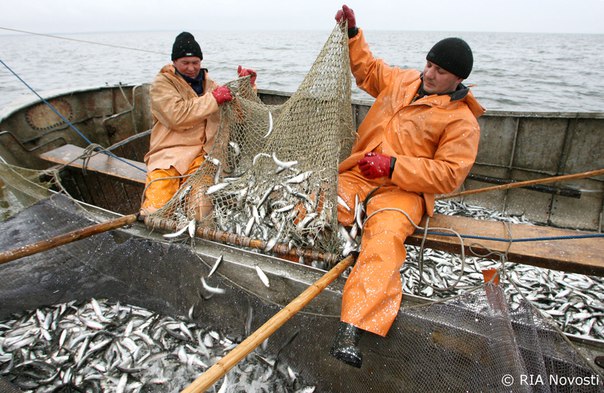 Відгадай професію
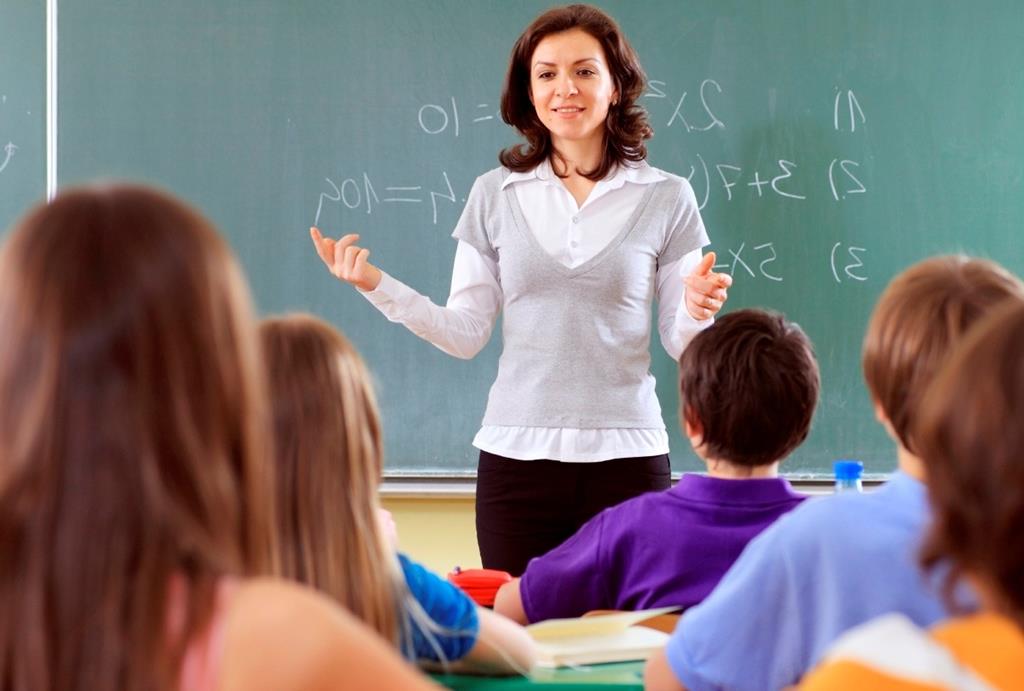 Відгадай професію
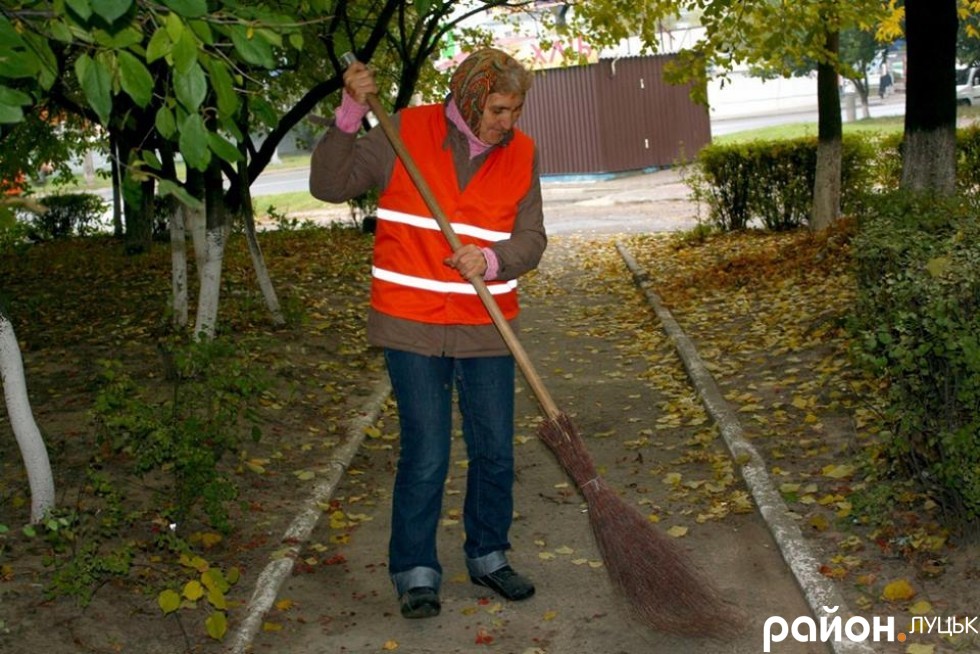 Відгадай професію
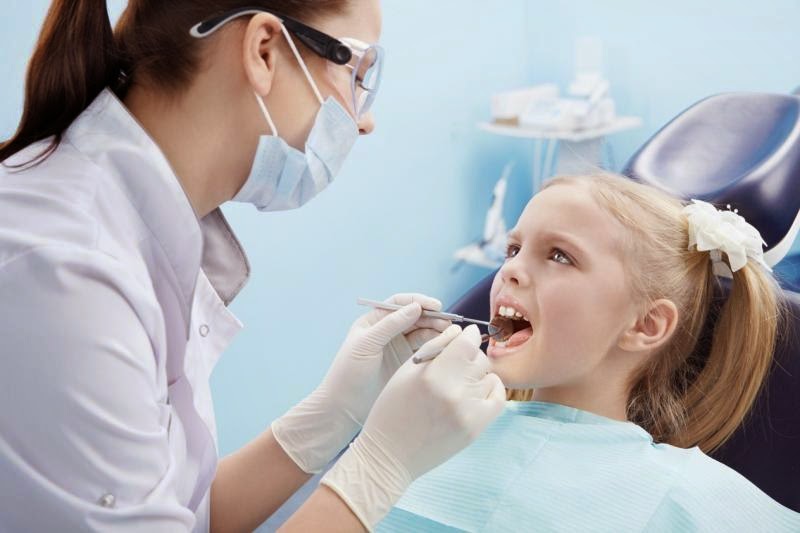 Відгадай професію
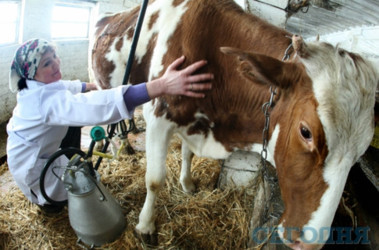 Відгадай професію
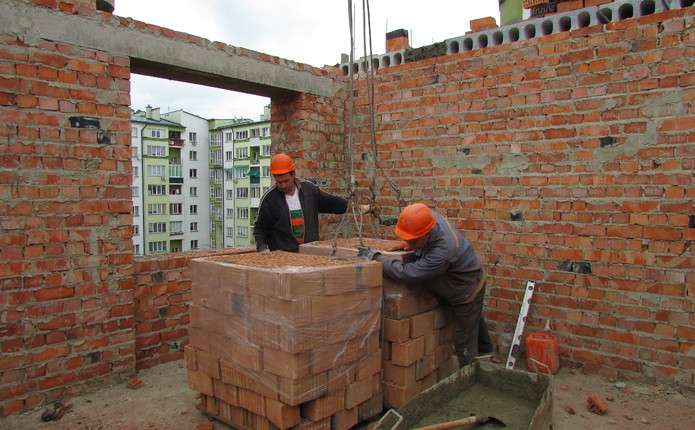 Відгадай професію
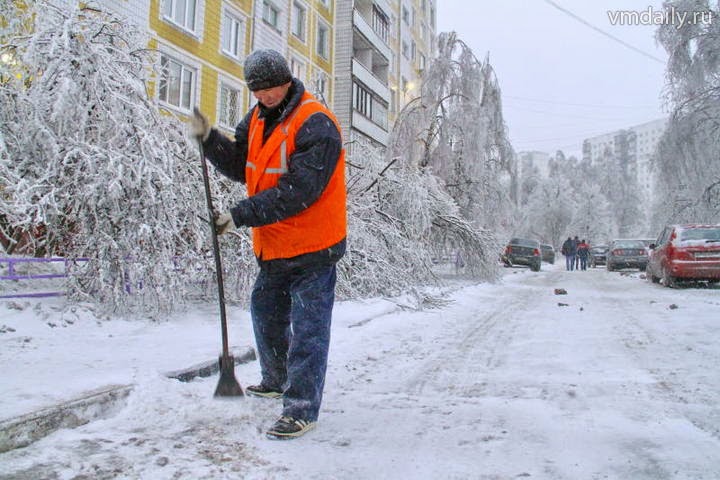 Відгадай професію
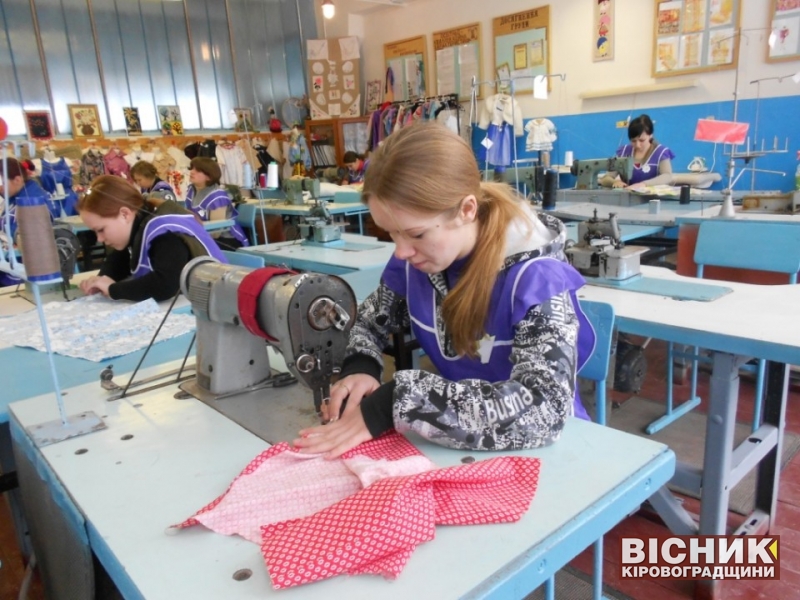 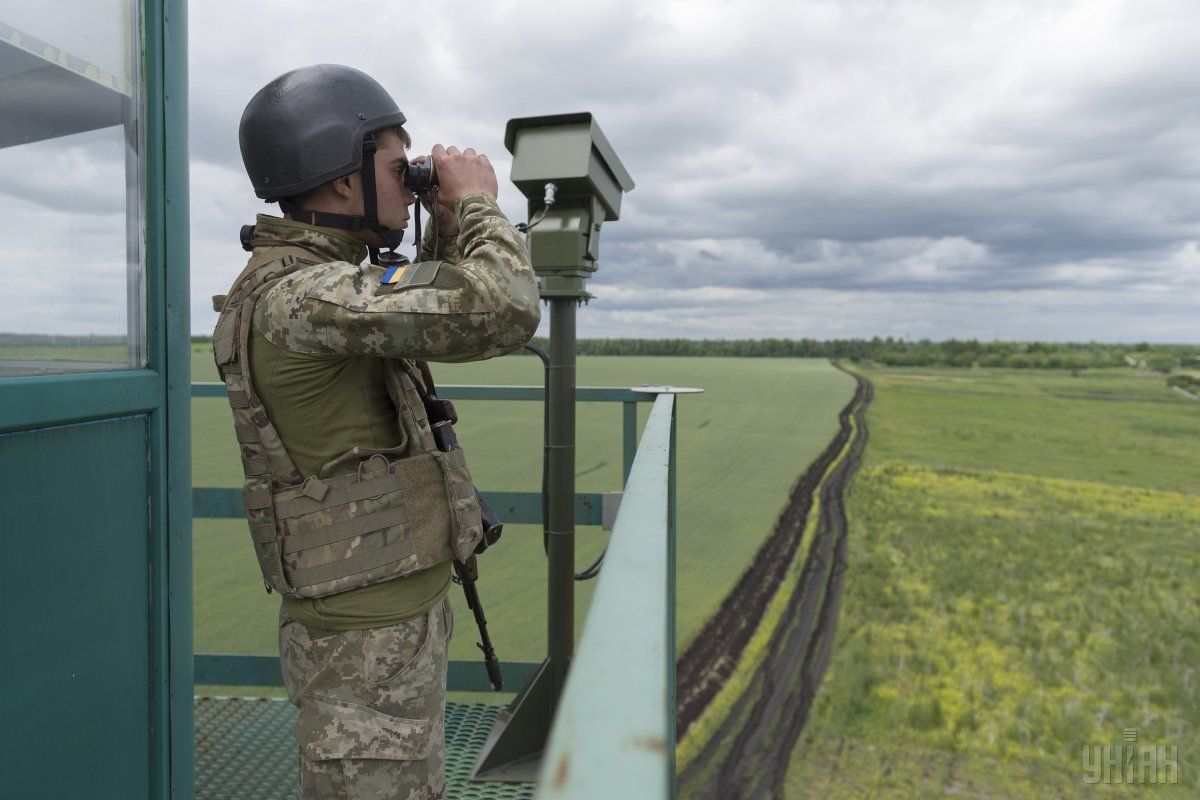 Відгадай професію
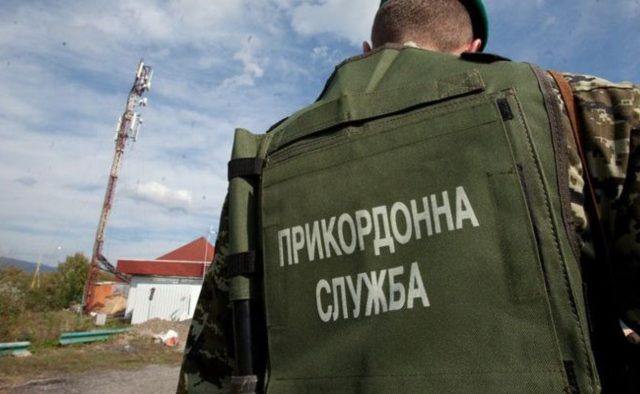 Відгадай професію
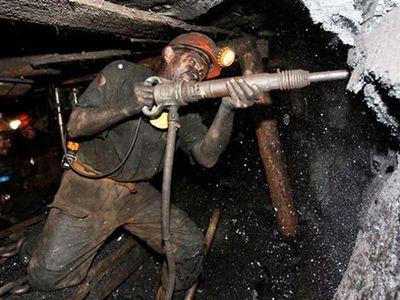 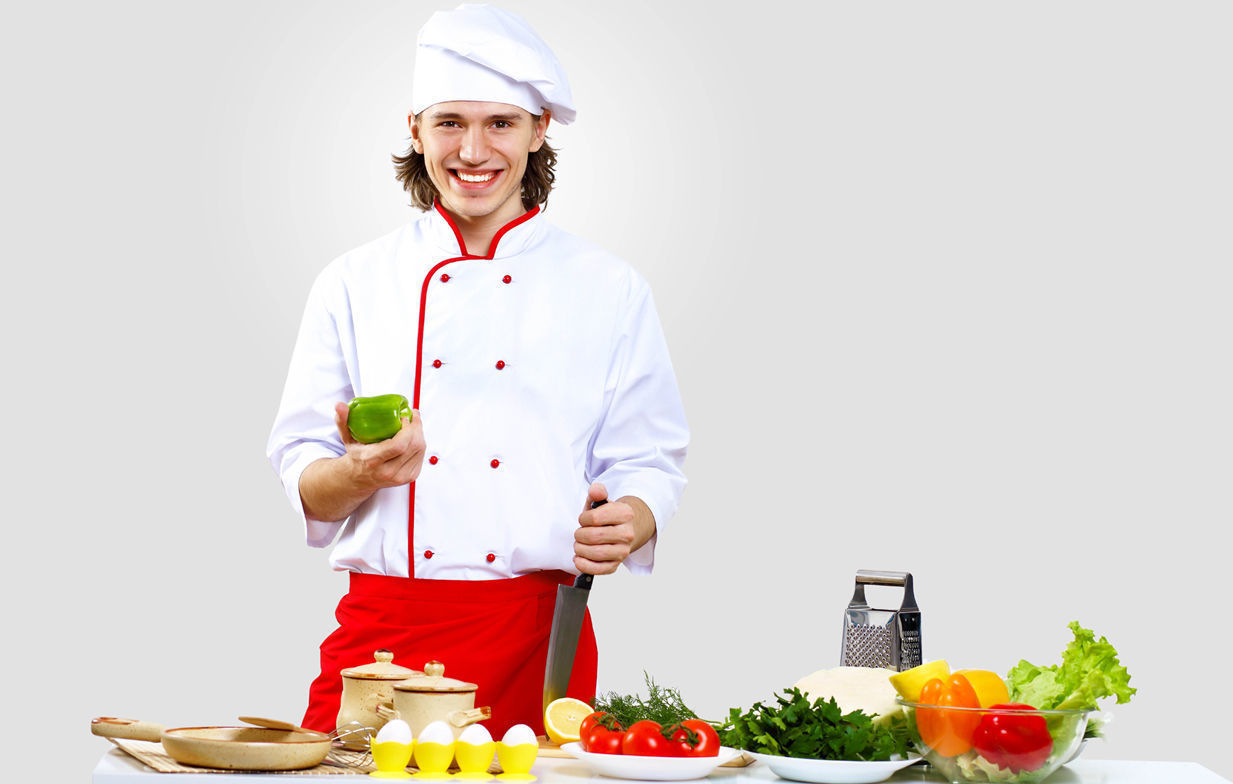 Відгадай професію
Відгадай професію
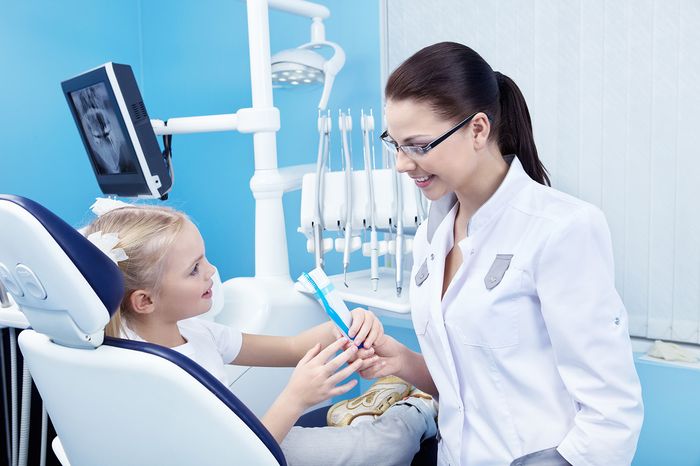 Відгадай професію
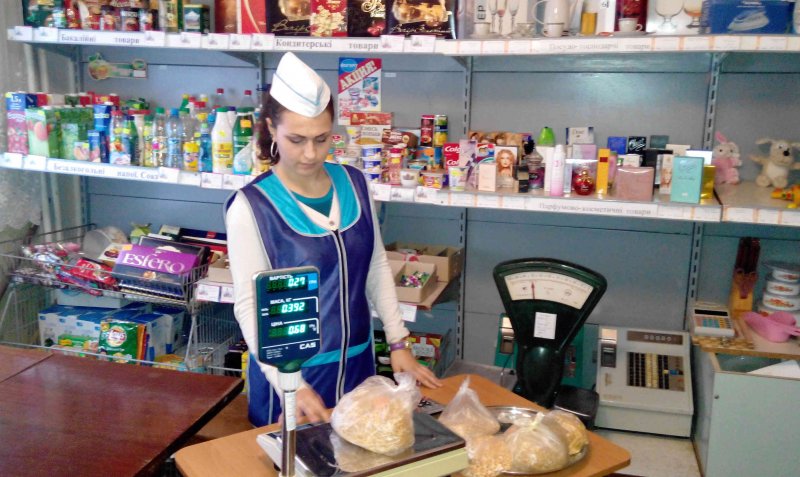 Відгадай професію
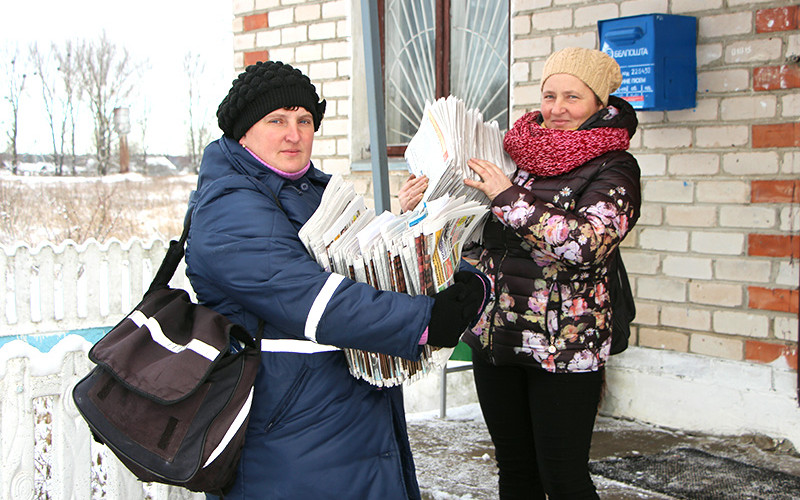 Відгадай професію
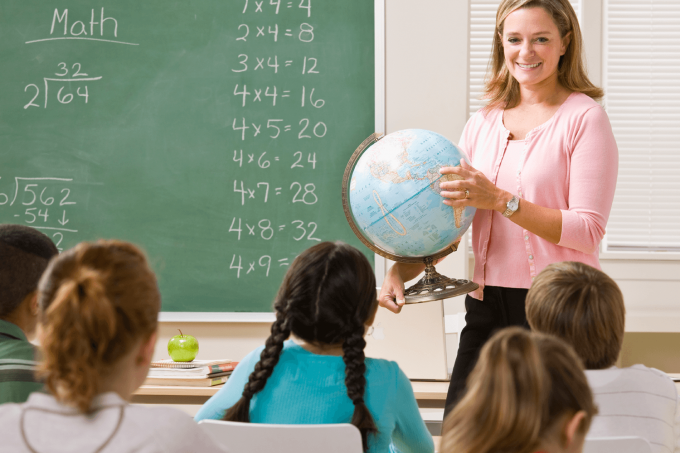 Відгадай професію
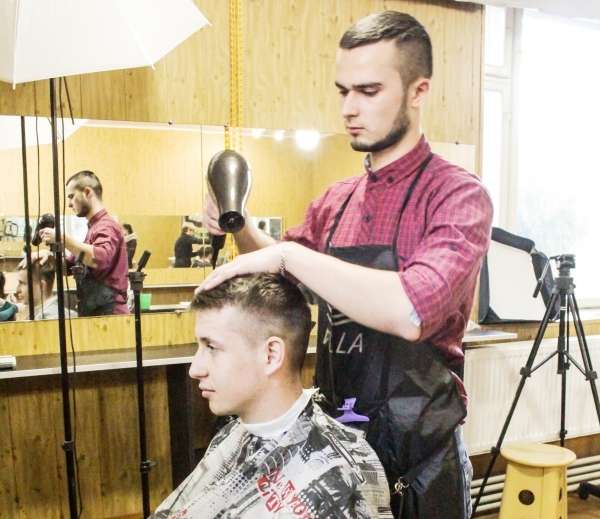 Відгадай професію
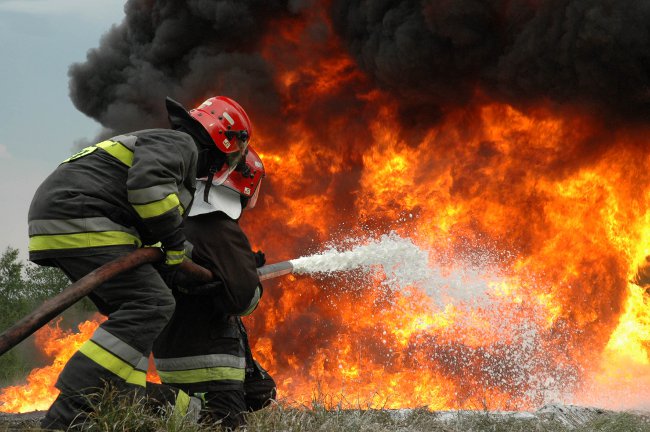 Відгадай професію
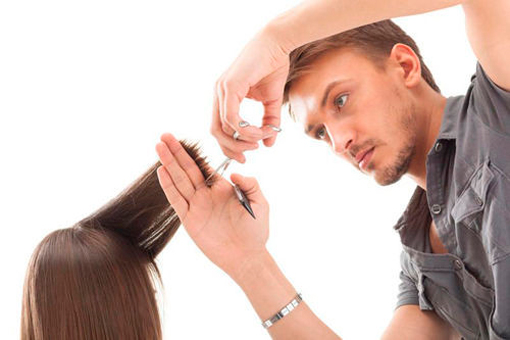 Відгадай професію
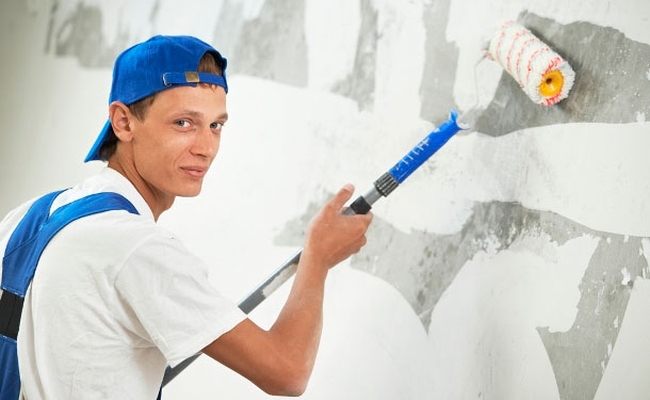 Відгадай професію
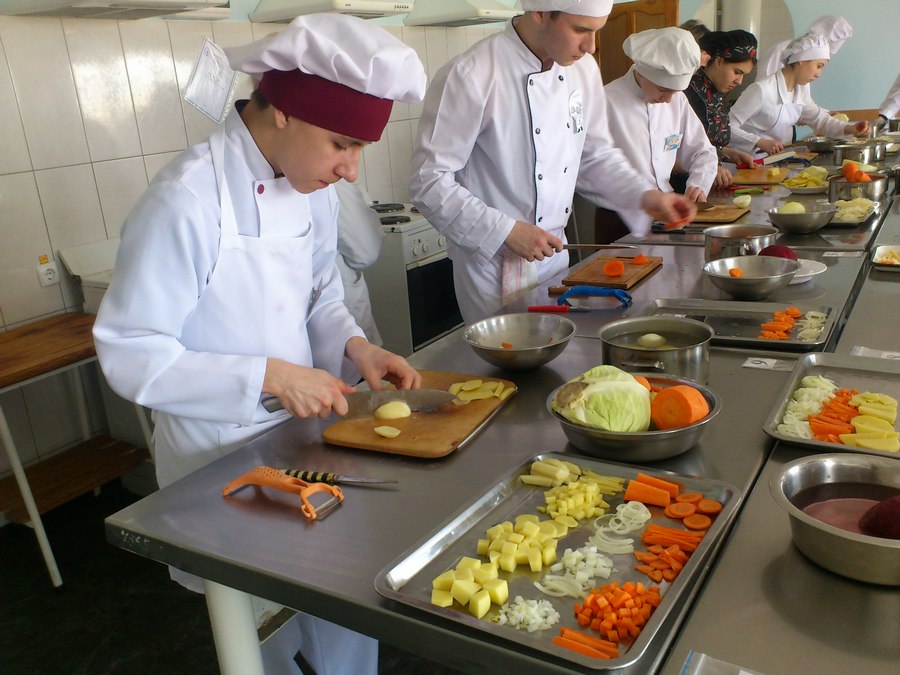 Відгадай професію
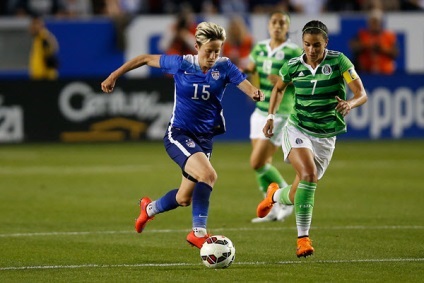 Відгадай професію
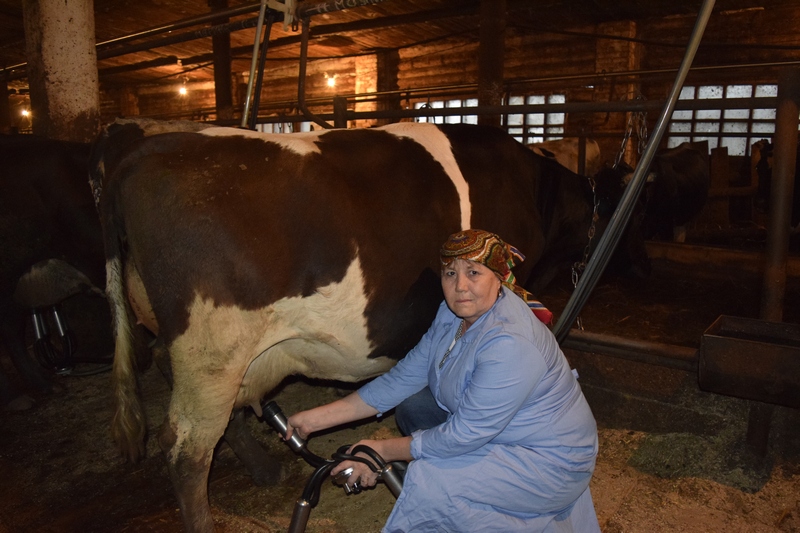 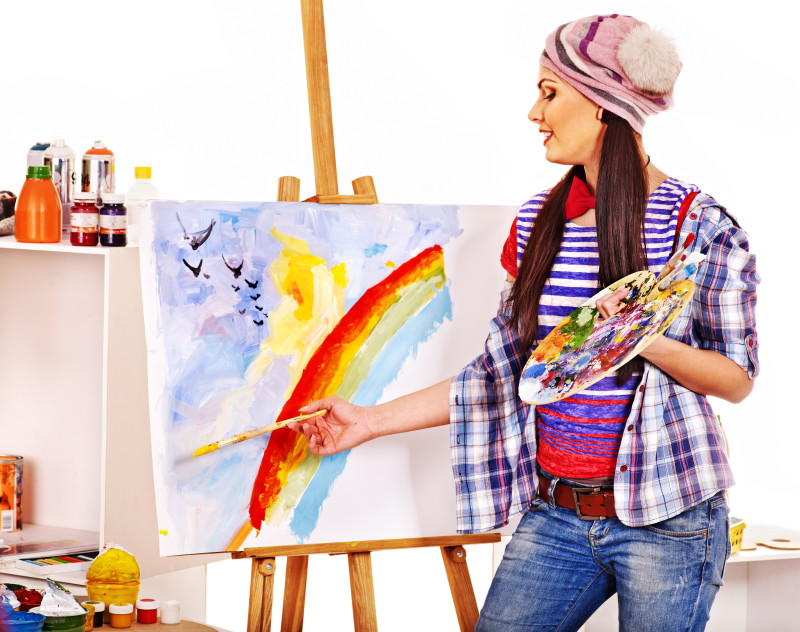 Відгадай професію
Відгадай професію
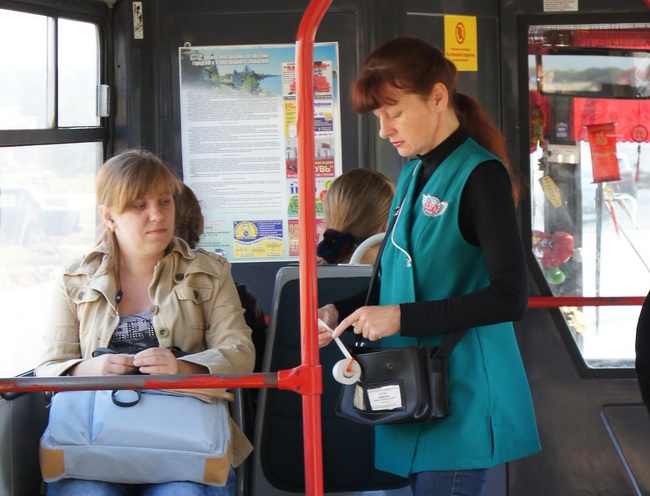 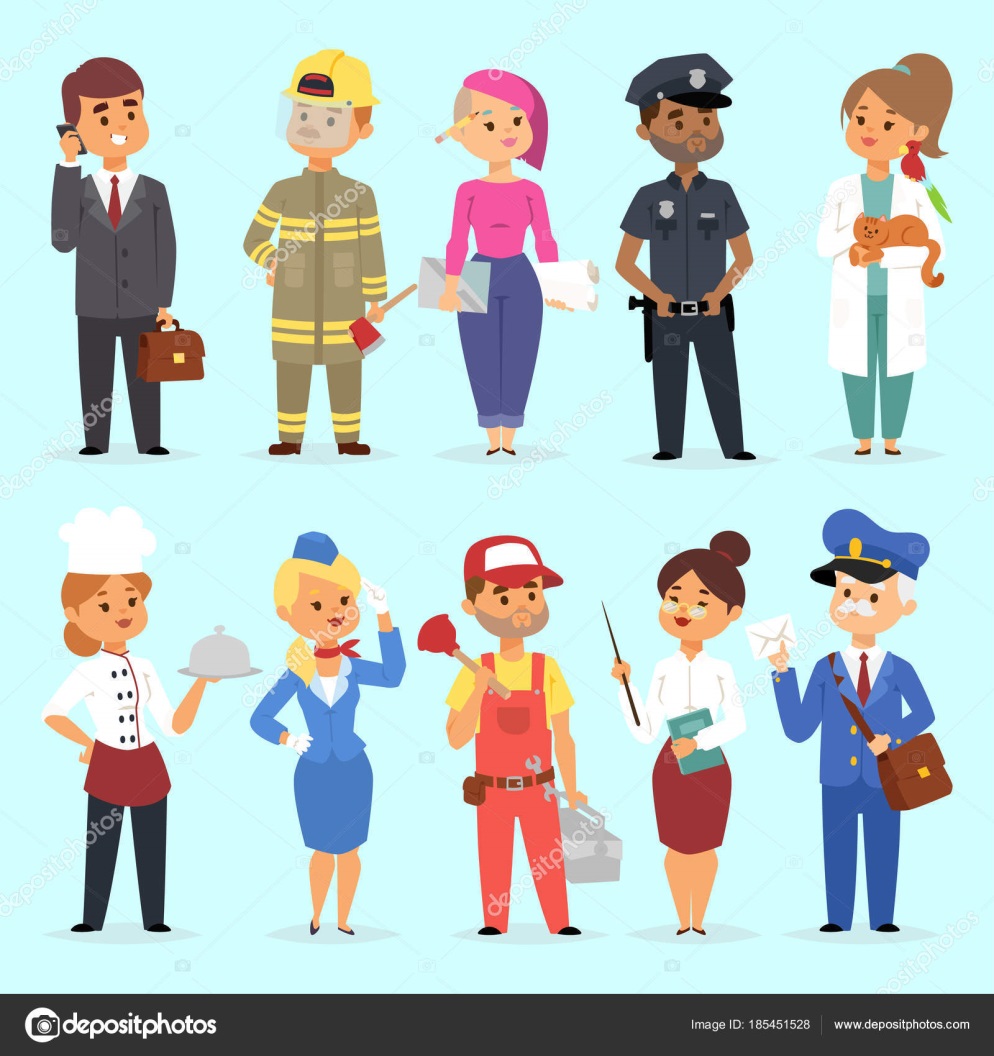 «Цікавий світ професій»
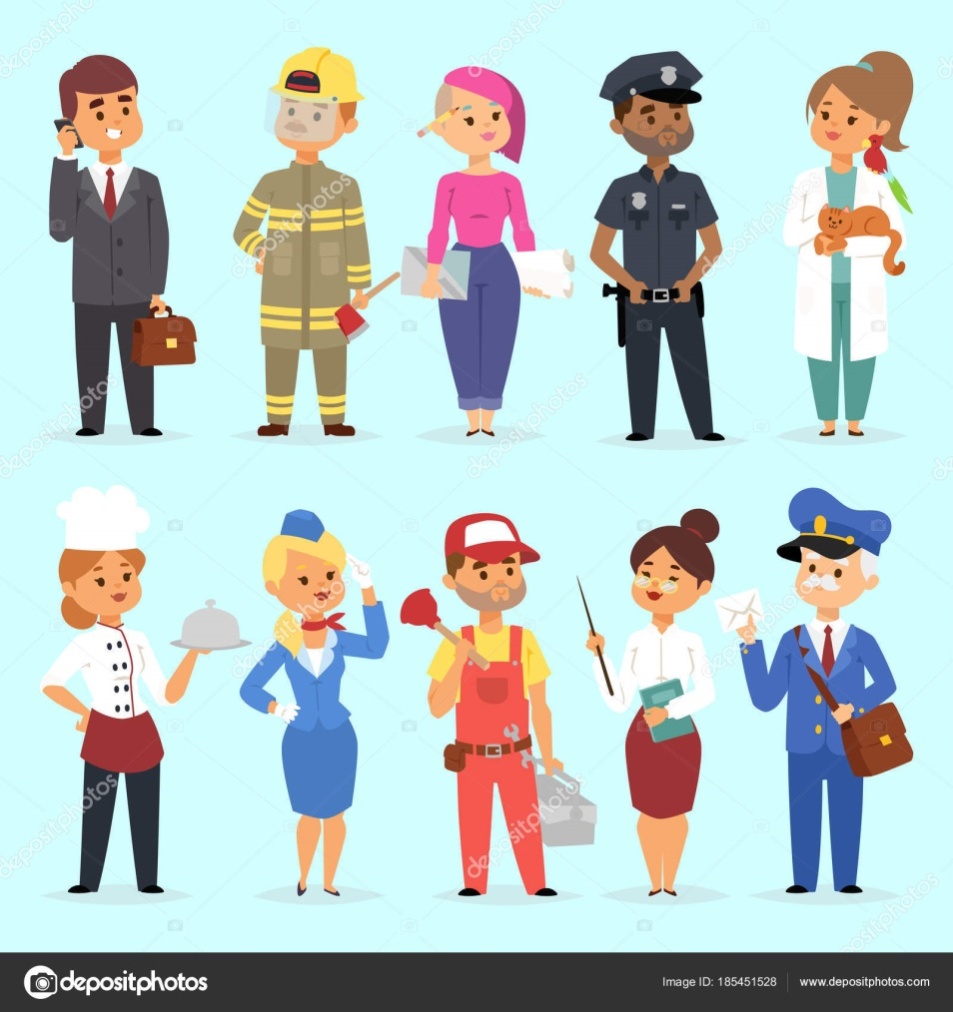